UF05-Critical Thinking
WEEK 11 – PART 11a
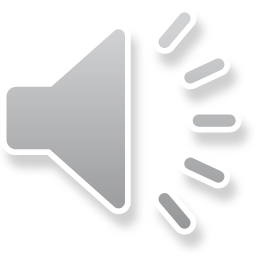 Aims: Lecture 11aeek 1 Aims
To review the online lecture videos from week 4
To compare argument v non-argument
To review types of non-argument
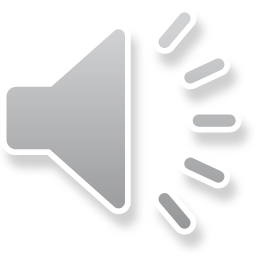 Final Exam Countdown
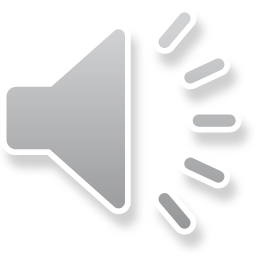 Argument v Non-argument?
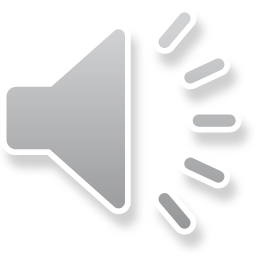 Types of Non-ArgumentAims
Name three types of non-argument.
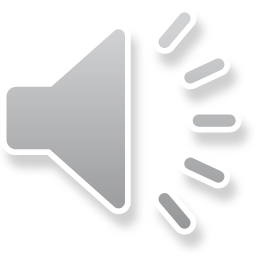 Types of Non-ArgumentAims
An explanation
A description
A summary

Create a definition for each type.
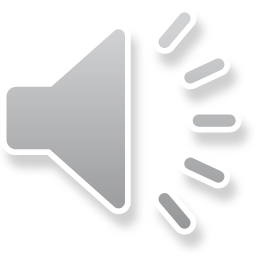 Summary or Explanation or Description?
? can appear to have the structure of an argument.  It may include statements and reasons, leading to a final conclusion.  However, explanations do not attempt to persuade the reader of a point of view.
? gives an account of how something is done or what something is like.  Descriptive detail is not intended to persuade the reader of a point of view.
? is a reduced version of a longer text.  Typically, a summary repeats key points and draws attention to the most important aspects.  New material is not usually introduced.
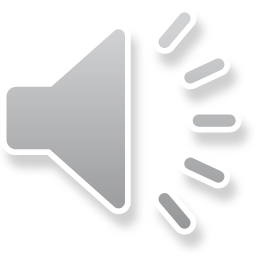 Types of Non ArgumentAims
An explanation: can appear to have the structure of an argument.  It may include statements and reasons, leading to a final conclusion.  However, explanations do not attempt to persuade the reader of a point of view.
A description: gives an account of how something is done or what something is like.  Descriptive detail is not intended to persuade the reader of a point of view.
A summary: is a reduced version of a longer text.  Typically, a summary repeats key points and draws attention to the most important aspects.  New material is not usually introduced.
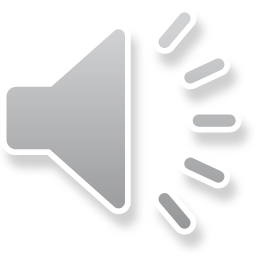 Comparing Argument v Non-Argument
What framework can we use to analyse an argument?
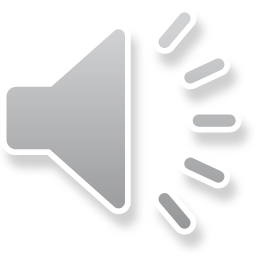 1
Recognising an Argument
Cottrell’s (2017) Six Aspects
Position
Reasons/propositions
A line of reasoning
Conclusion
Persuasion
Signal words and phrases
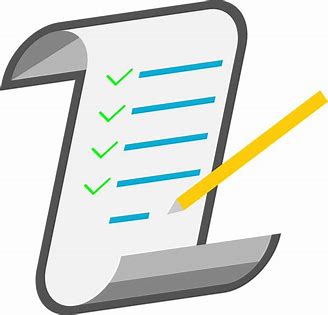 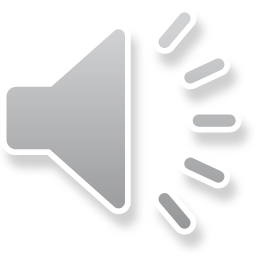 Comparing Argument v Non-Argument
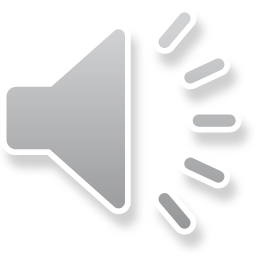 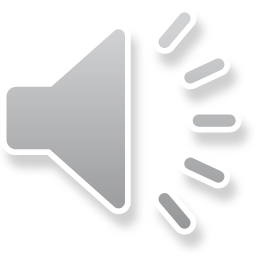 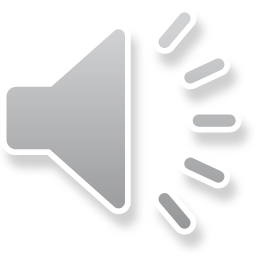 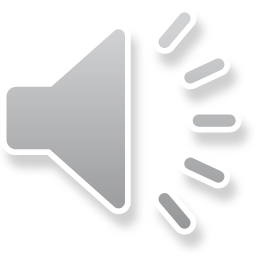 Argument v Non-argument?
Example 1
To recap, the government are offering student loans to support students from low-income families being able to enter higher education.  The new loan scheme is likely to be launched next week.
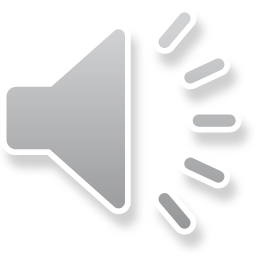 Argument v Non-argument?
Example 1
To recap, the government are offering student loans to support students from low-income families being able to enter higher education.  The new loan scheme is likely to be launched next week.

NON-ARGUMENT (SUMMARY)
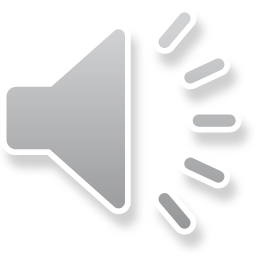 Argument v Non-argument?
Example 2
The majority of London Metro University students are working adults with families.  The University do a lot of targeted advertising to appeal to this sector of society.  Therefore, London Metro University must provide flexible class schedules to suit its students.
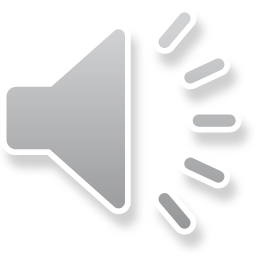 Argument v Non-argument?
Example 2
The majority of London Metro University students are working adults with families.  The University do a lot of targeted advertising to appeal to this sector of society.  Therefore, London Metro University must provide flexible class schedules to suit its students.

ARGUMENT
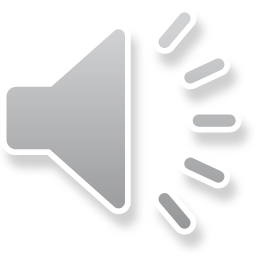 Argument v Non-argument?
Example 3
There were two million people at the protest on Saturday.  The march took place peacefully as protesters completed the walk to Parliament Square from Hyde Park Corner.  At the end, there were a series of famous people making inspirational speeches to the public.
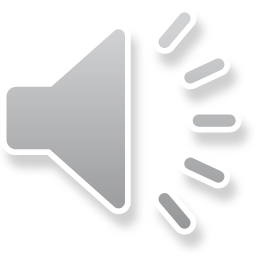 Argument v Non-argument?
Example 3
There were two million people at the protest on Saturday.  The march took place peacefully as protesters completed the walk to Parliament Square from Hyde Park Corner.  At the end, there were a series of famous people making inspirational speeches to the public.

DESCRIPTION
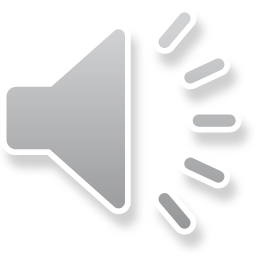 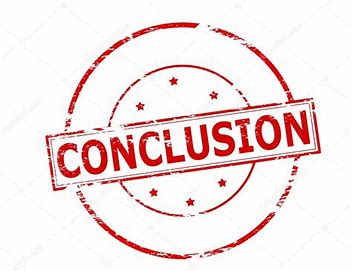 Conclusion
It is important to analyse a text and assess its purpose
Not all texts will contain arguments
Examples of non-arguments are a summary, an explanation and a description
Signal words e.g. therefore, as a consequence, hence, to denote a conclusion
A conclusion preceded by a line of reasoning indicates an argument
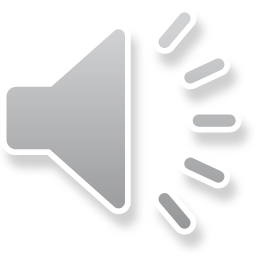 Summary
We have ….
reviewed the online lecture videos from week 4
compared argument v non-argument
reviewed types of non-argument
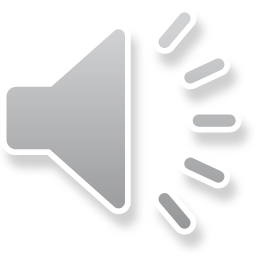 Thank you!
Next Lecture: Week 11 Part 11b
UF05-Critical Thinking
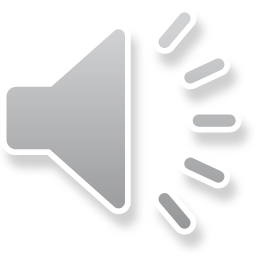